Word of the Day
Spring Term 2022
Week 27 – 4th April 2022
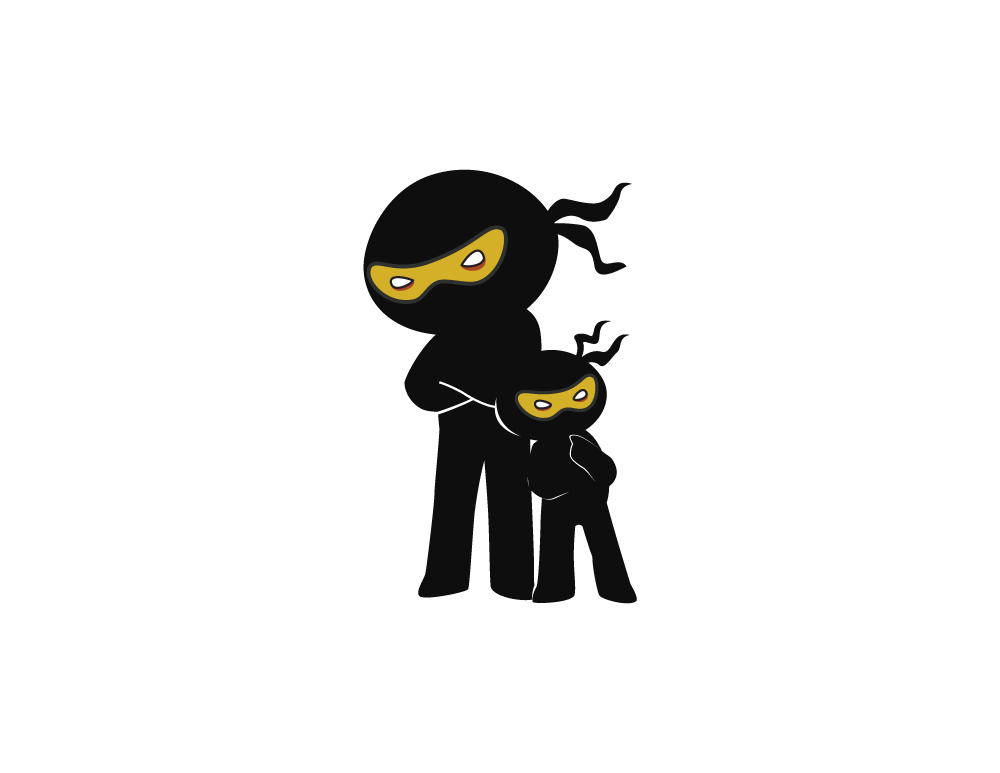 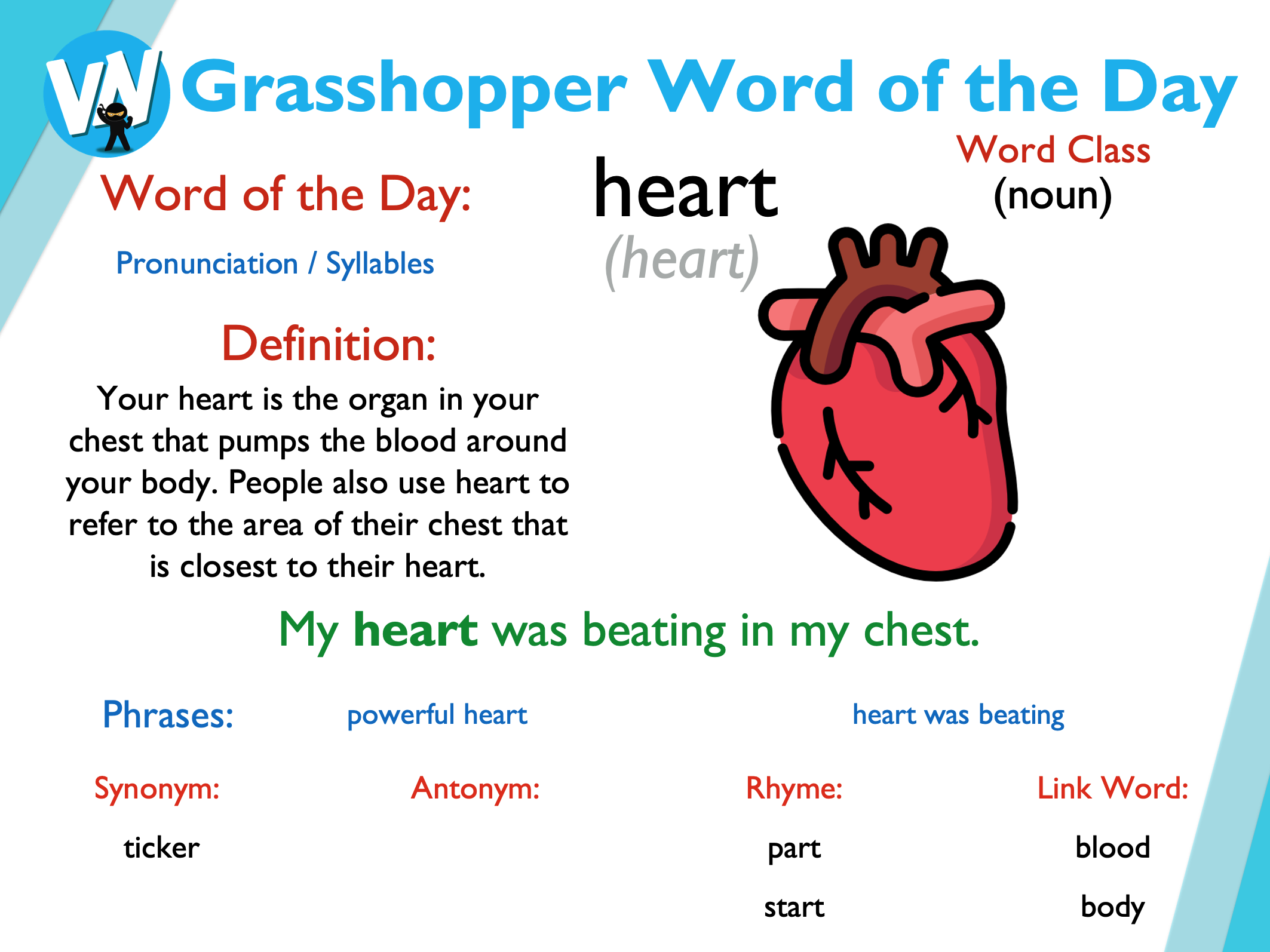 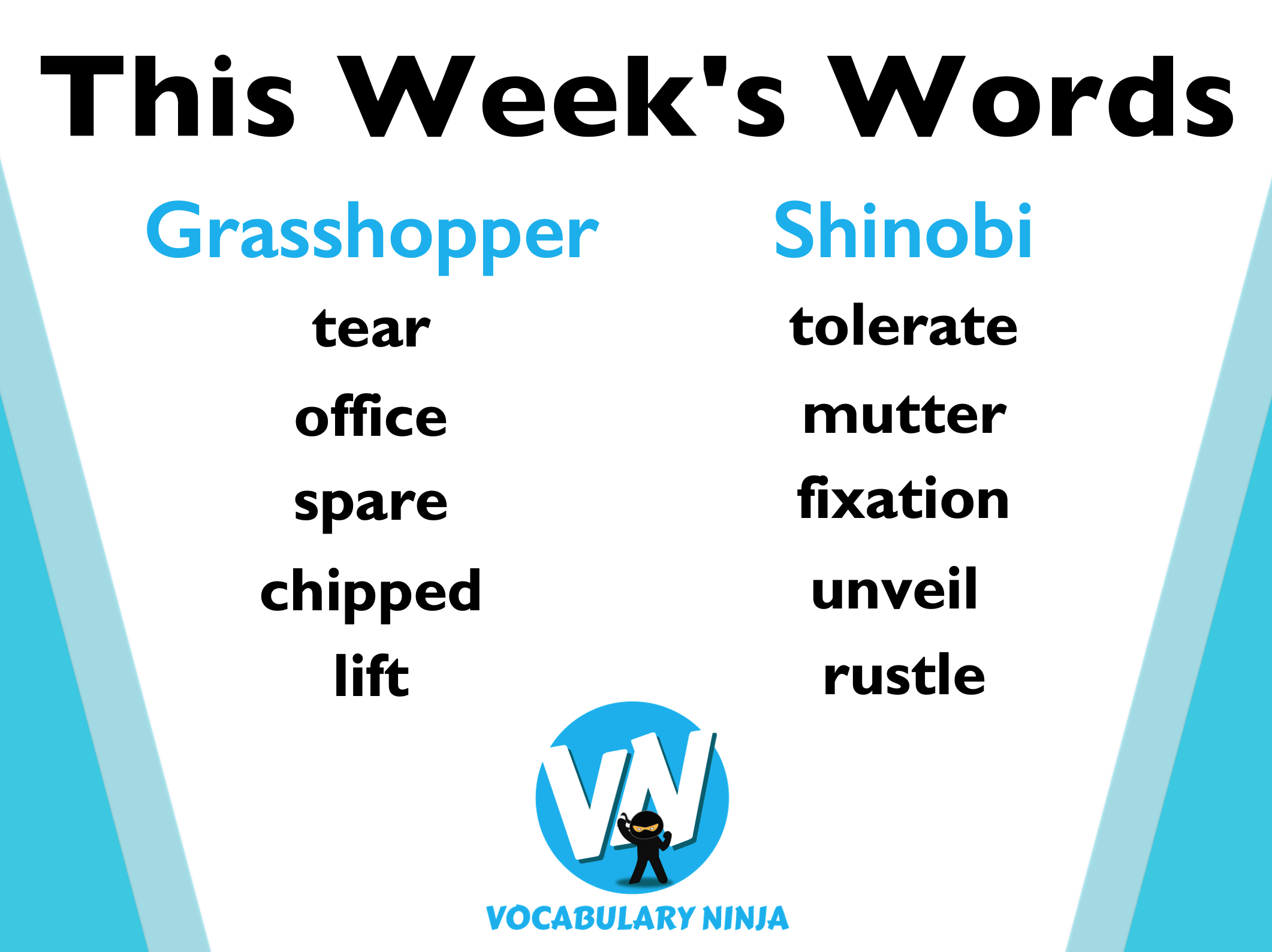 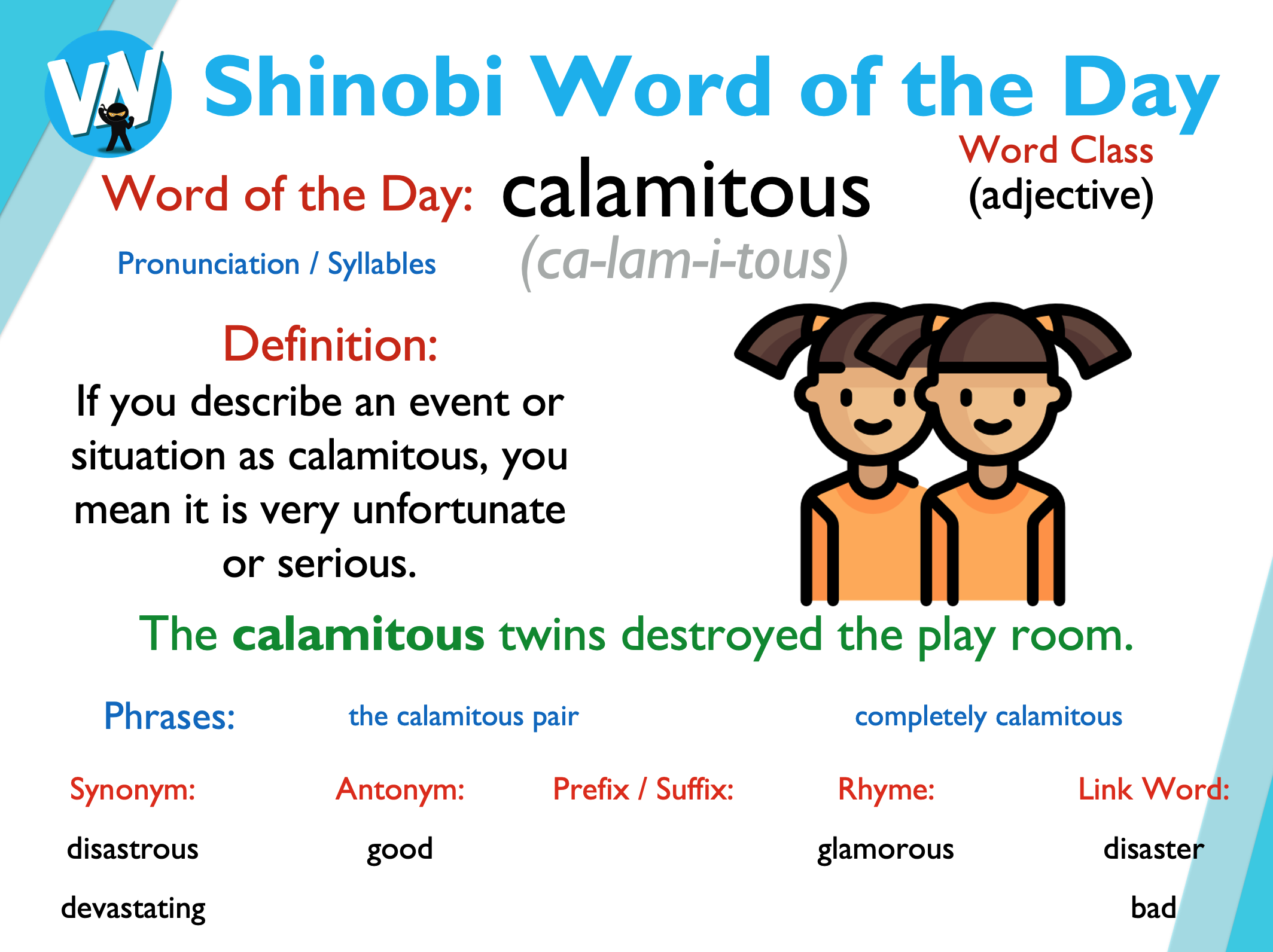 'Words unlock the doors to a world of understanding...'
This Week's Words
Shinobi
Grasshopper
dilapidated
wait
revolting
dress
upbeat
dip
allow
downtrodden
respond
fresh
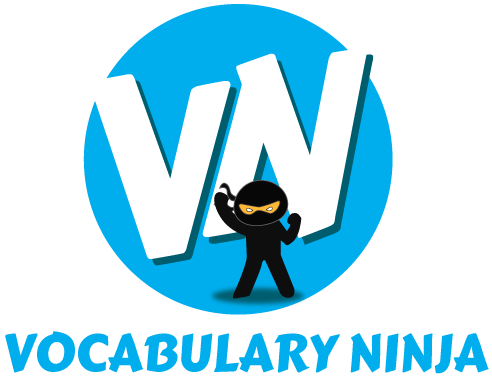 Grasshopper (Tier 1)
wait
dress
dip
allow
fresh
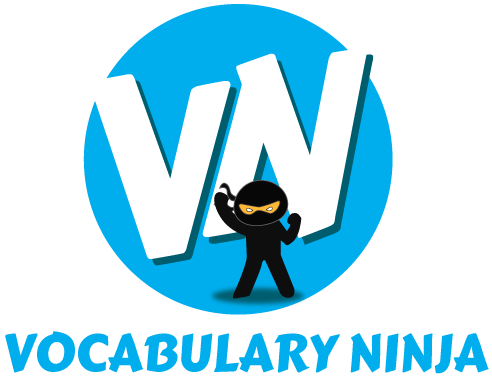 Shinobi (Tier 2)
dilapidated
revolting
upbeat
downtrodden
respond
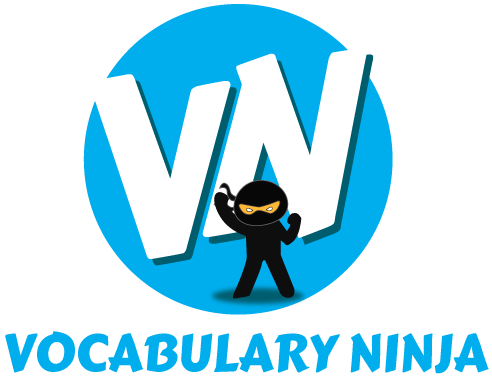 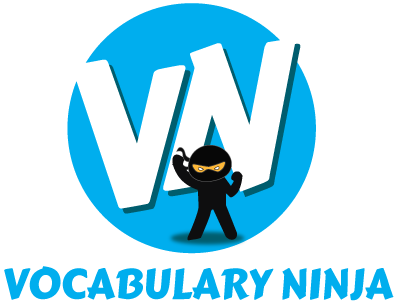 Grasshopper Word of the Day
Word Class
wait
Word of the Day:
(verb)
(wait)
Pronunciation / Syllables
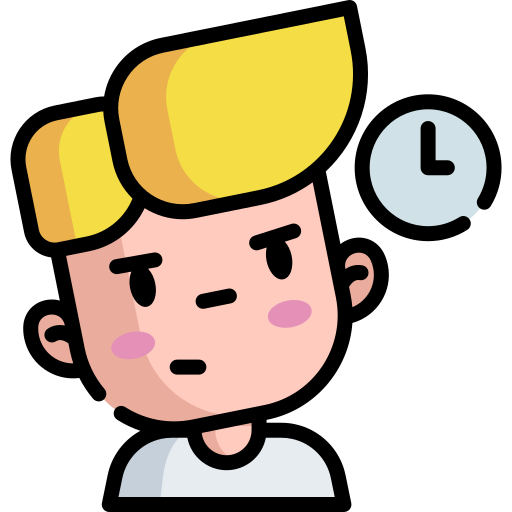 Definition:
When you wait for something or someone, you spend some time doing very little, because you cannot act until that thing happens or that person arrives.
Mr Patel waited for the children to answer.
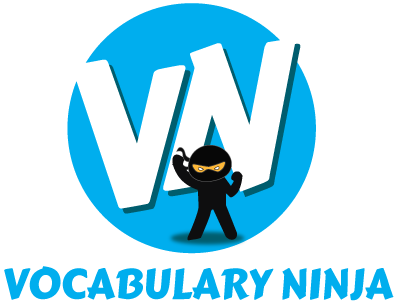 Grasshopper Word of the Day
Word Class
dress
Word of the Day:
(verb / noun)
(dress)
Pronunciation / Syllables
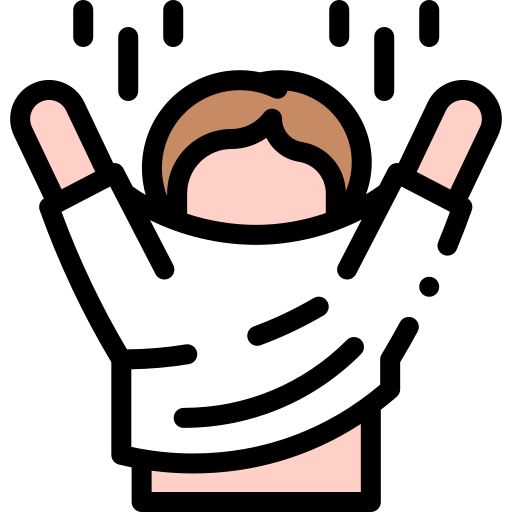 Definition:
When you dress or dress yourself, you put on clothes.
Class 2 quickly dressed themselves for PE.
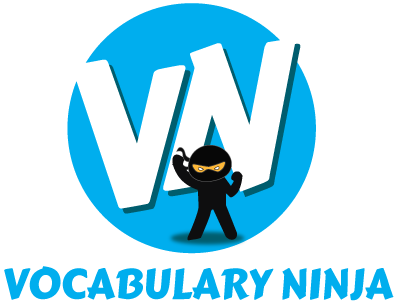 Grasshopper Word of the Day
Word Class
dip
Word of the Day:
(verb)
(dip)
Pronunciation / Syllables
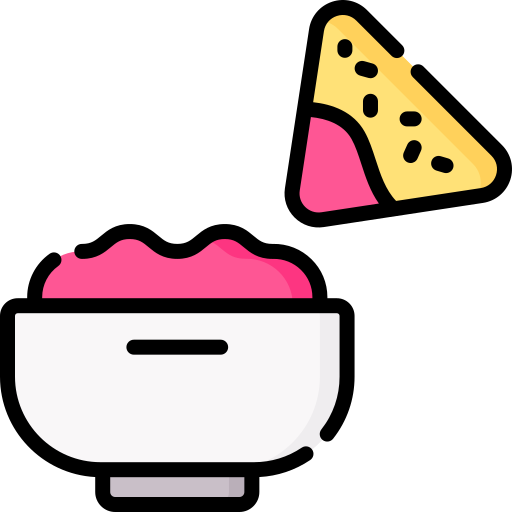 Definition:
If you dip something in a liquid, you put it into the liquid for a short time, so that only part of it is covered, and take it out again.
Mia dipped crackers into the salsa.
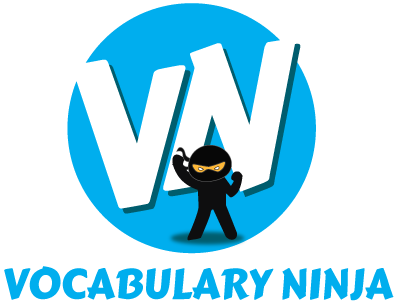 Grasshopper Word of the Day
Word Class
allow
Word of the Day:
(verb)
(al-low)
Pronunciation / Syllables
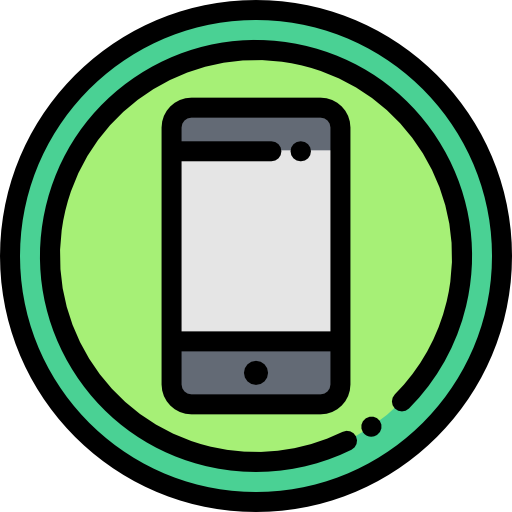 Definition:
If someone is allowed to do something, it is all right for them to do it and they will not get into trouble.
On Friday, the children were allowed to bring in phones.
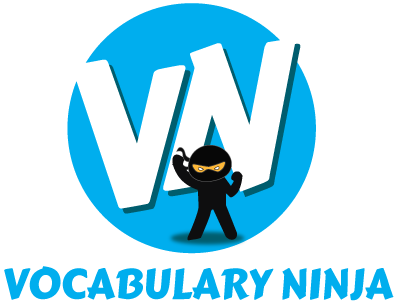 Grasshopper Word of the Day
Word Class
fresh
Word of the Day:
(adjective)
(fresh)
Pronunciation / Syllables
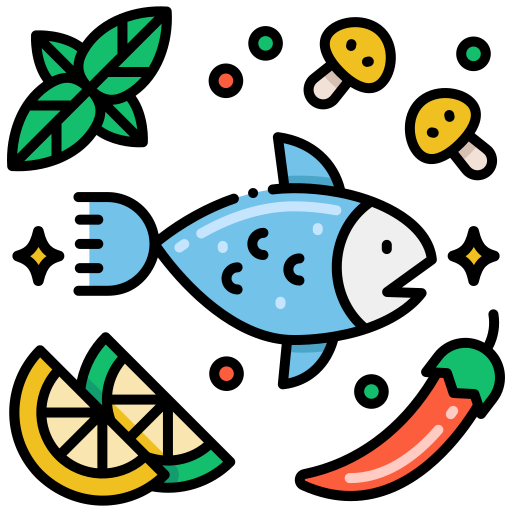 Definition:
Something that is fresh has been done, made, or experienced recently.
The school dinner was made fresh each morning.
Shinobi Word of the Day
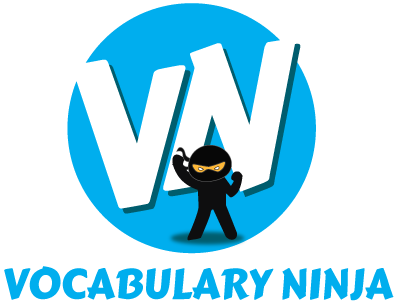 Word Class
dilapidated
Word of the Day:
(adjective)
(di-lap-i-dat-ed)
Pronunciation / Syllables
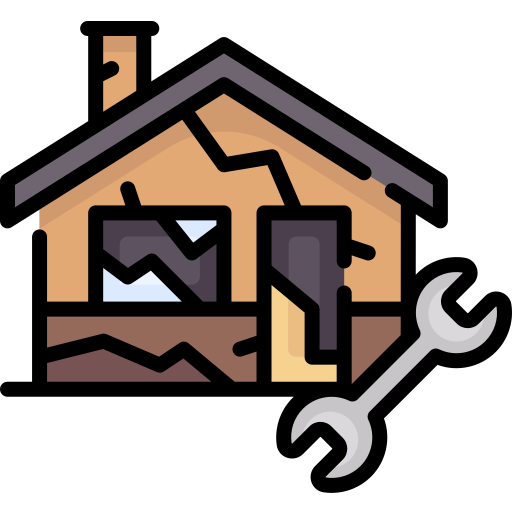 Definition:
A building that is dilapidated is old and in a generally bad condition.
Some of the local buildings were dilapidated.
Shinobi Word of the Day
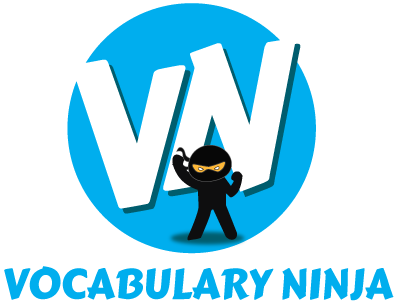 Word Class
revolting
Word of the Day:
(adjective)
(re-volt-ing)
Pronunciation / Syllables
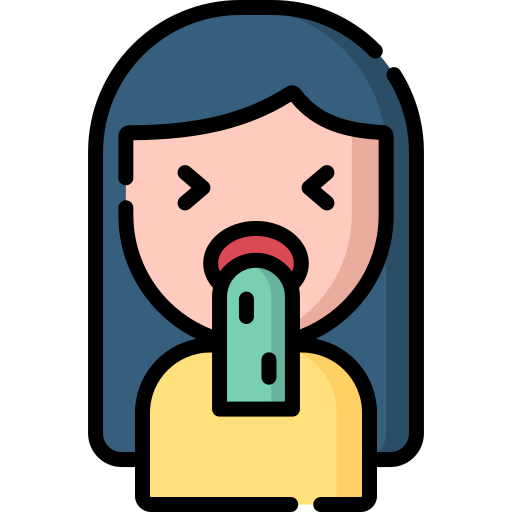 Definition:
If you say that something or someone is revolting, you mean you think they are horrible and disgusting.
She tried the sauce, but thought it was revolting.
Shinobi Word of the Day
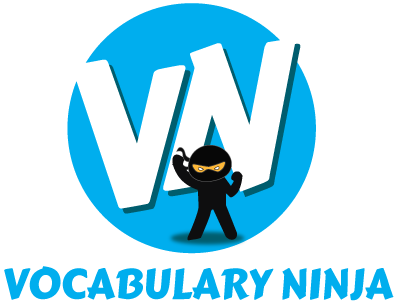 Word Class
upbeat
Word of the Day:
(adjective)
(up-beat)
Pronunciation / Syllables
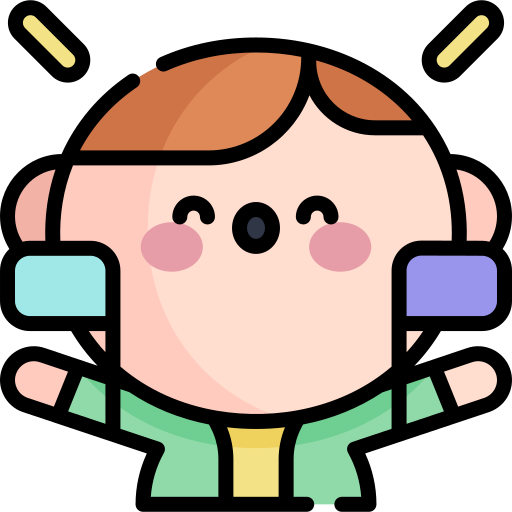 Definition:
If people or their opinions are upbeat, they are cheerful and hopeful about a situation.
Frank was upbeat, despite losing the game of chess.
Shinobi Word of the Day
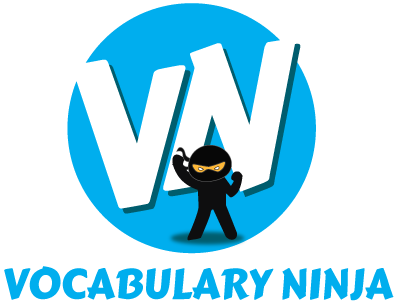 Word Class
downtrodden
Word of the Day:
(adjective)
(down-trod-den)
Pronunciation / Syllables
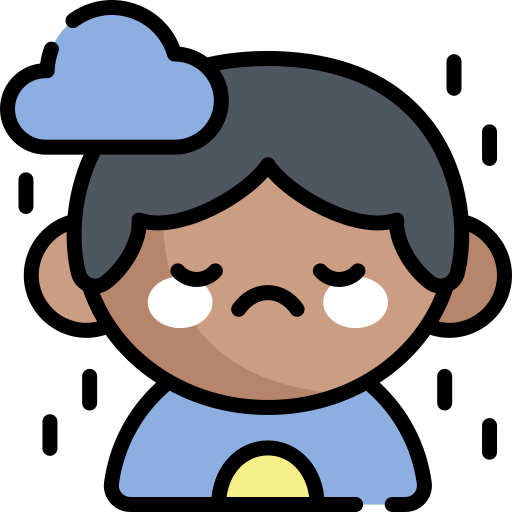 Definition:
People who are downtrodden are treated very badly by people with power, and do not have the ability or the energy to do anything about it.
David felt downtrodden and no fight left in him.
Shinobi Word of the Day
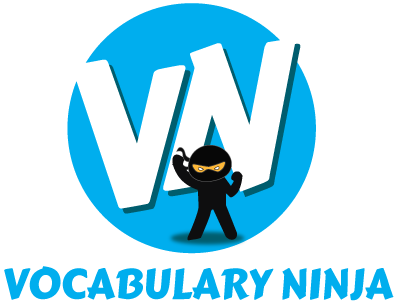 Word Class
respond
Word of the Day:
(verb)
(re-spond)
Pronunciation / Syllables
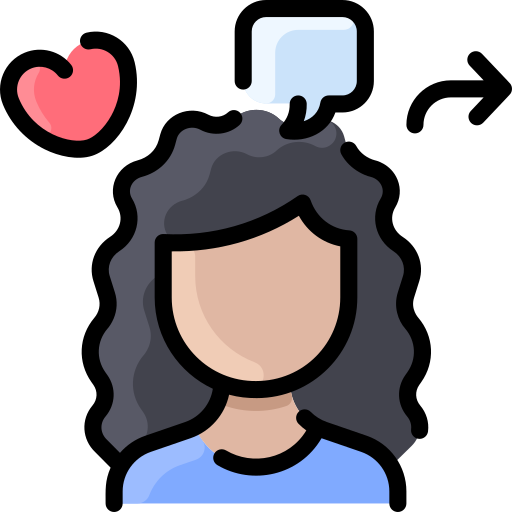 Definition:
When you respond to something that is done or said, you react to it by doing or saying something yourself.
Charlie responded with an amazing performance.
Vocabulary Laboratory
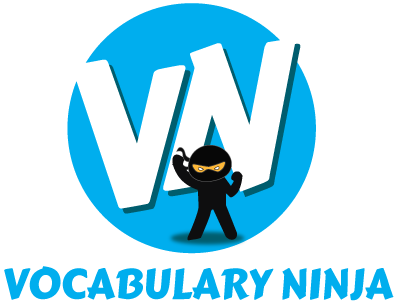 Describe / Definition:
Use it in a sentence:
Focus Word (write below):
Word Class:
Draw your sentence:
Vocabulary Visualiser
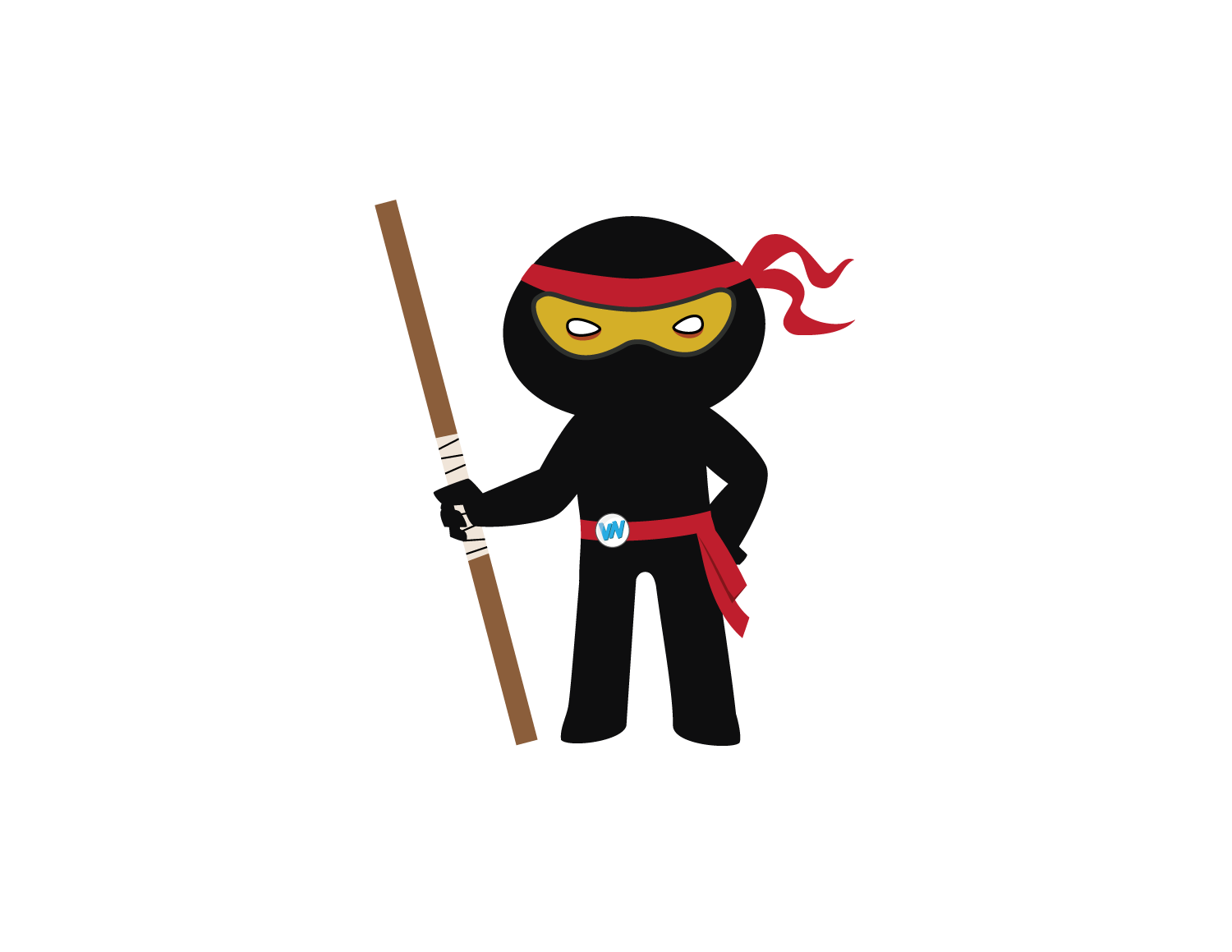 Draw the Grasshopper words and bring them to life.
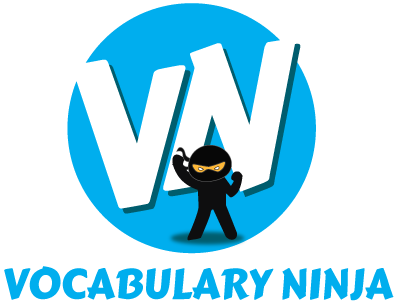 Vocabulary Visualiser
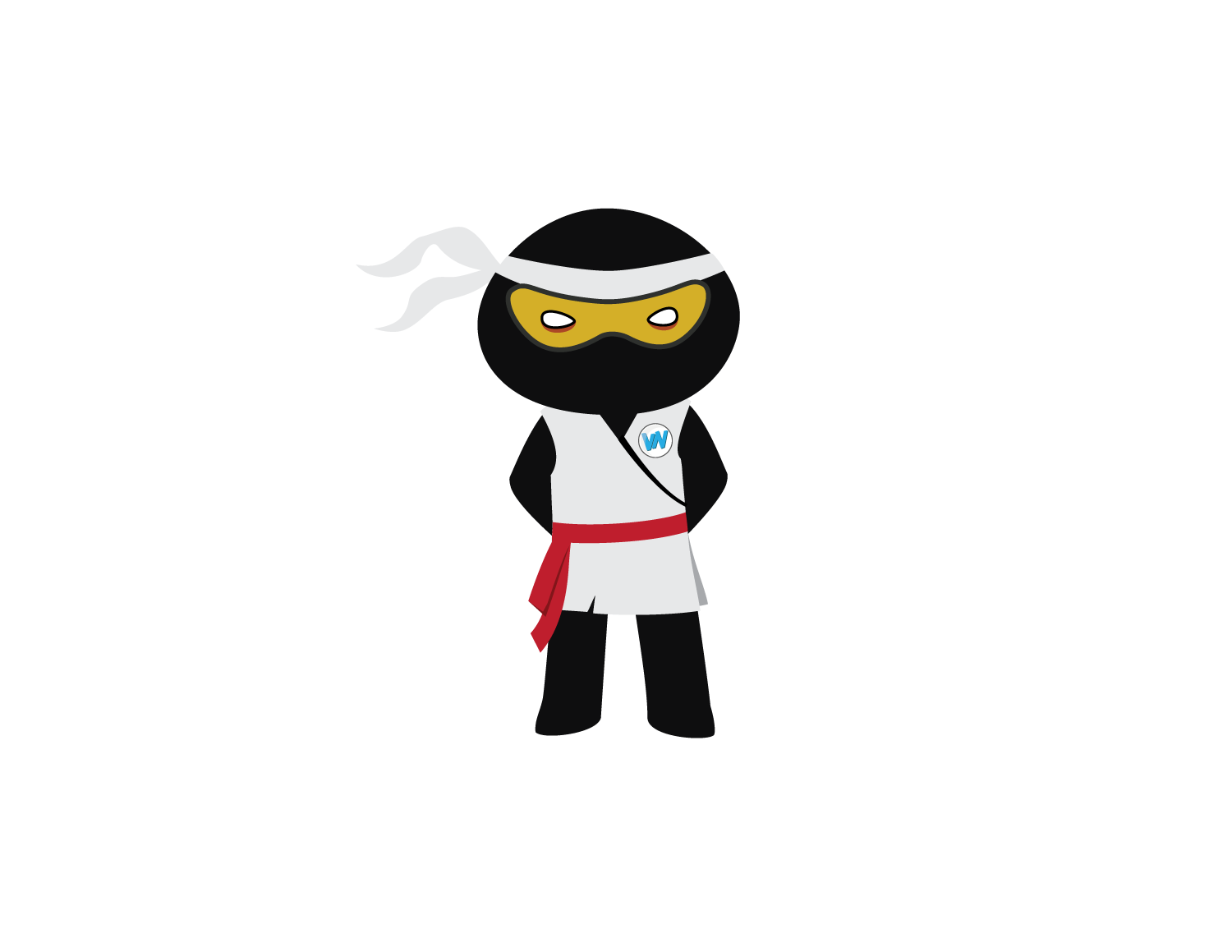 Draw the Shinobi words and bring them to life.
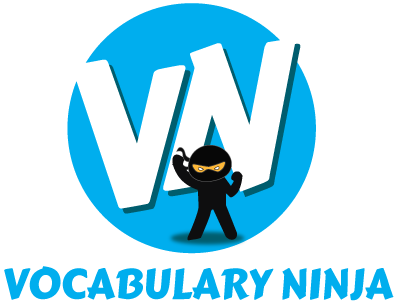 Matching Meanings
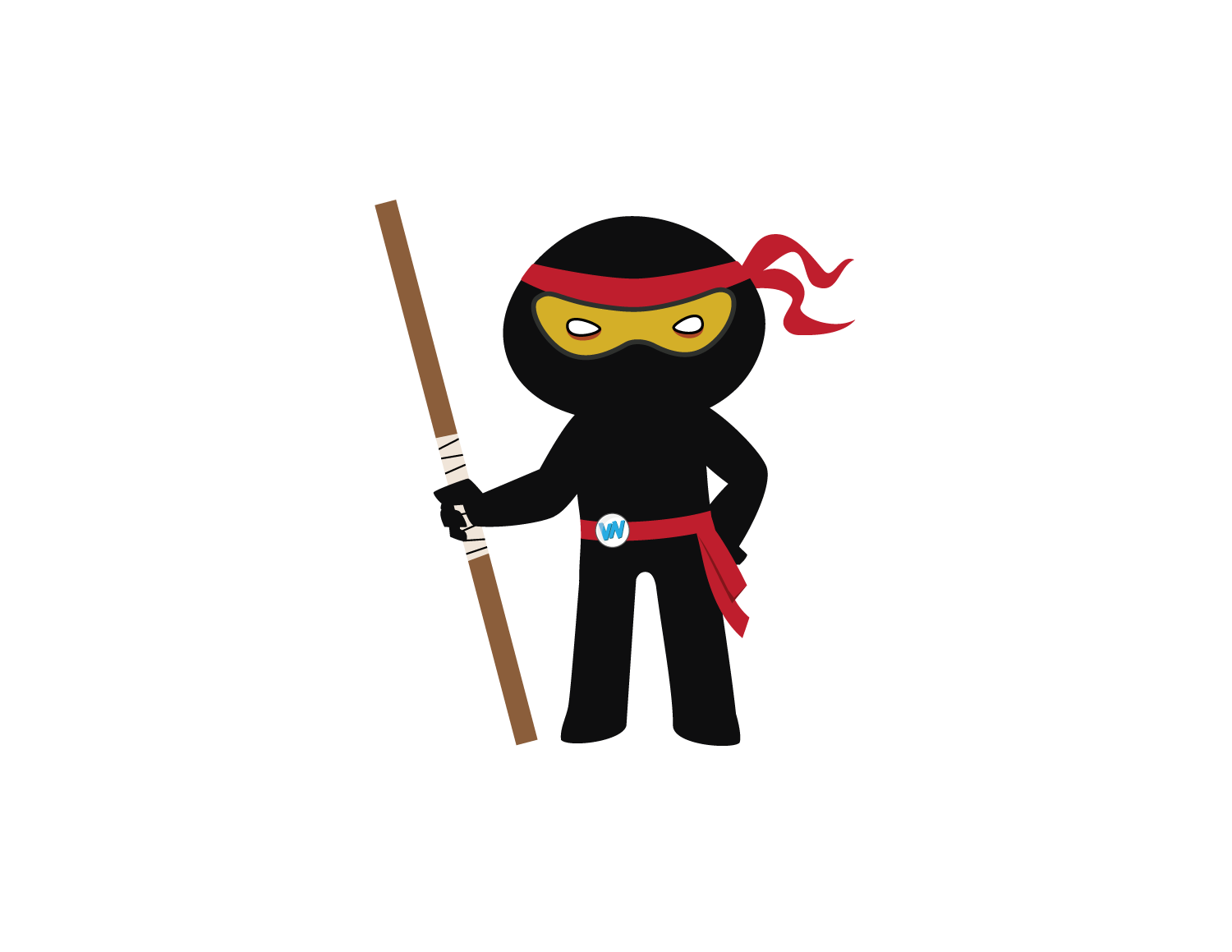 Draw lines from the Grasshopper words to their definitions.
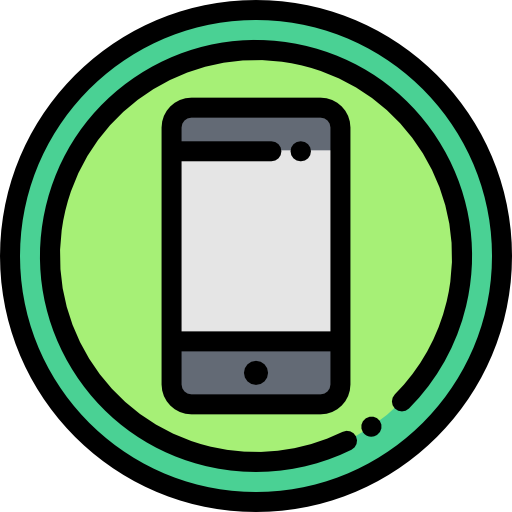 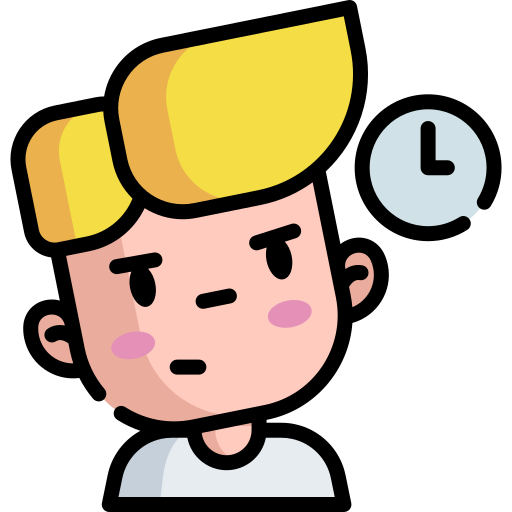 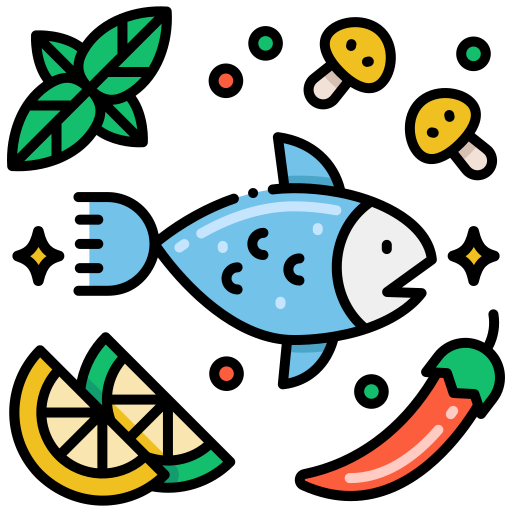 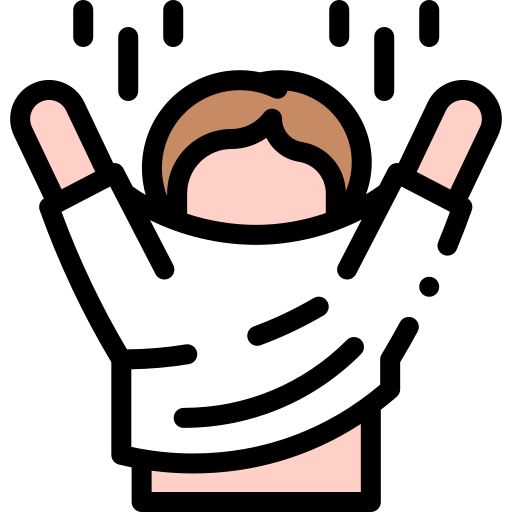 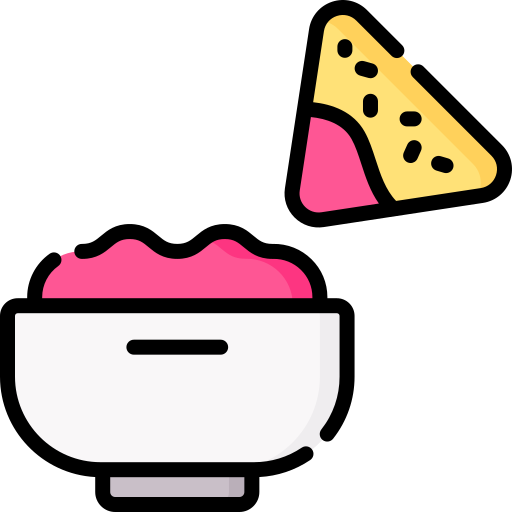 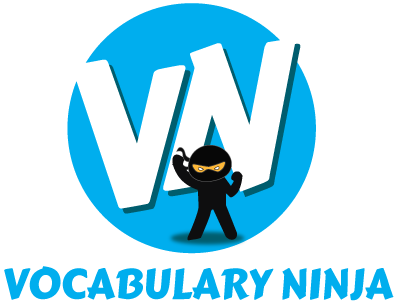 Matching Meanings
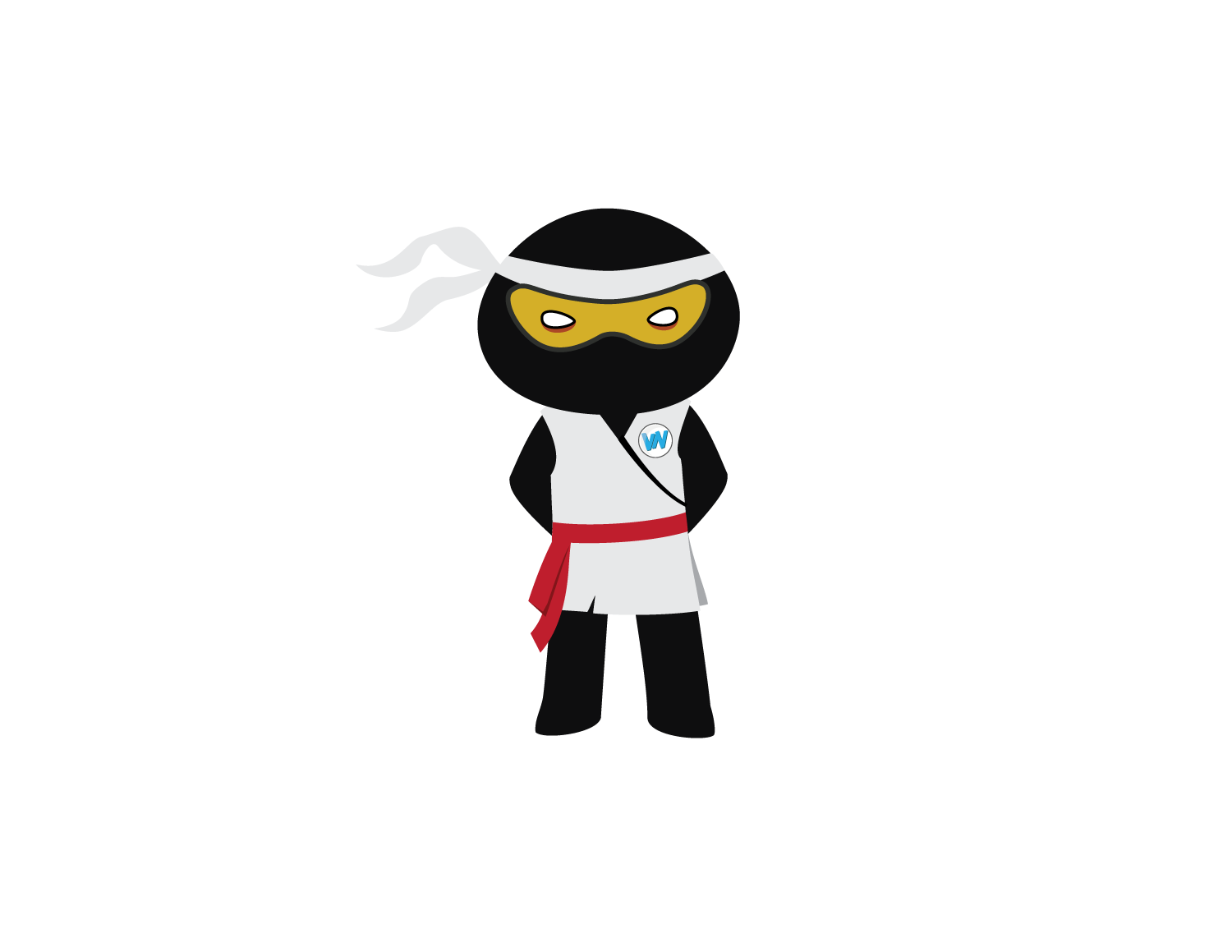 Draw lines from the Shinobi words to their definitions.
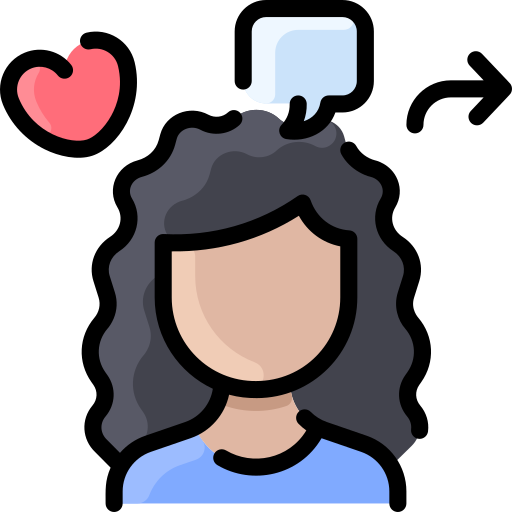 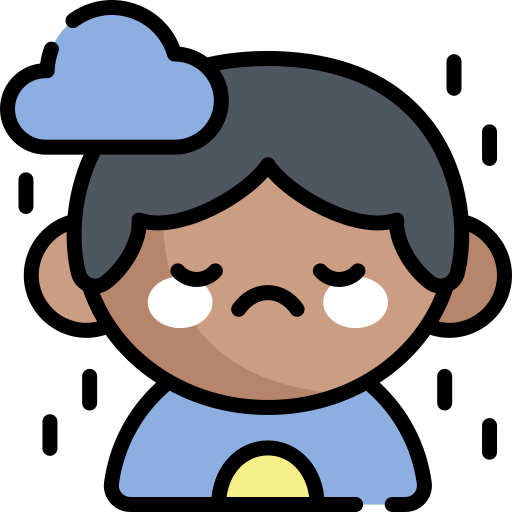 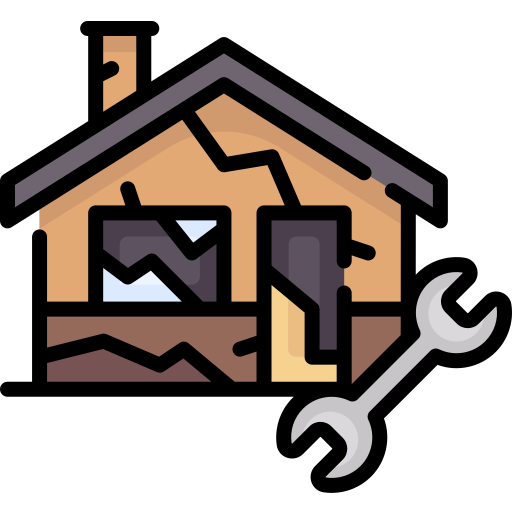 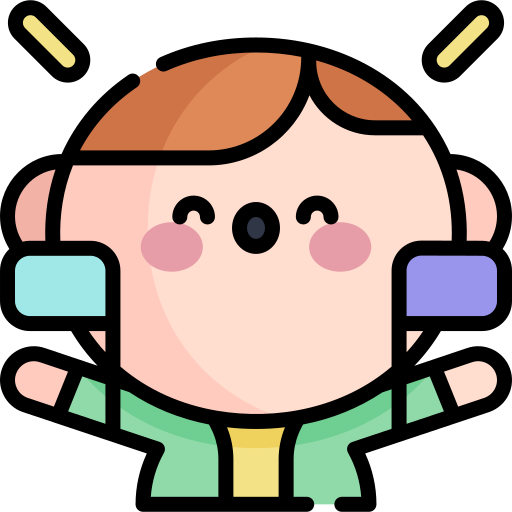 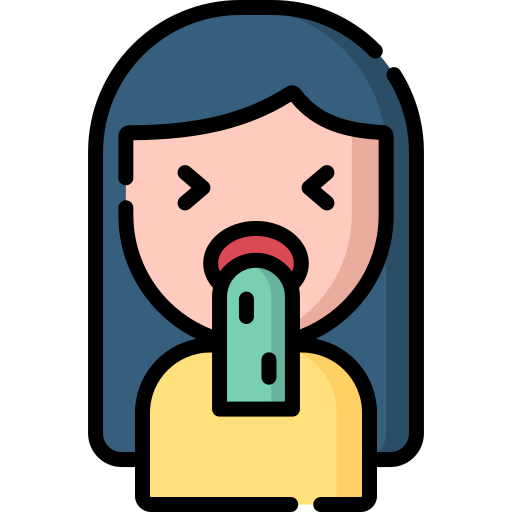 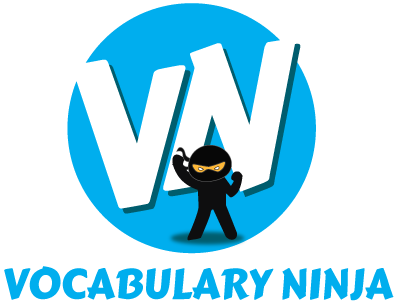 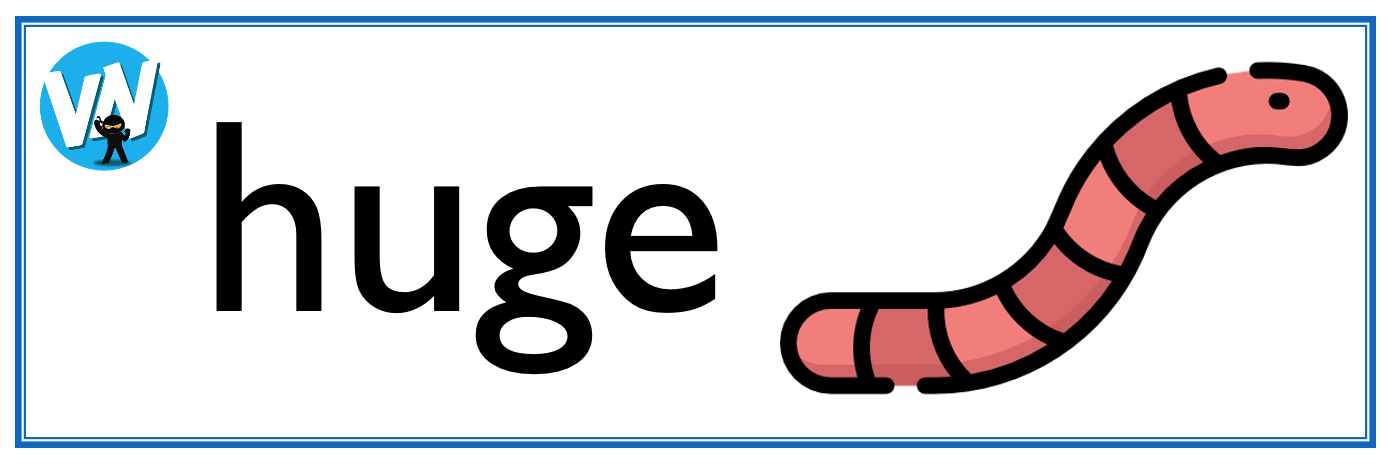 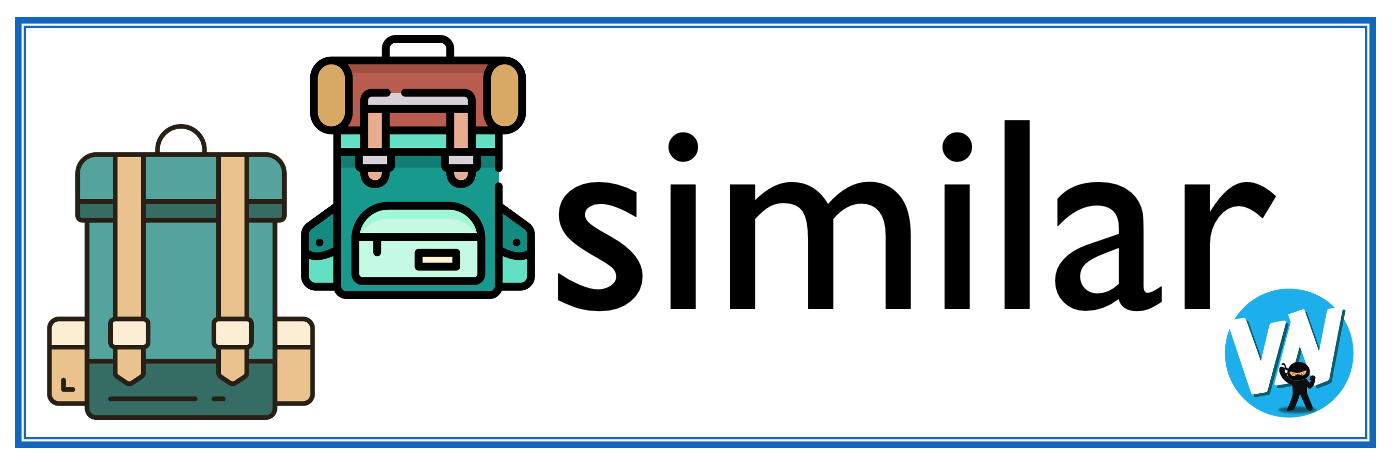 Display Slips
The following slides are for classroom display. As you teach each Word of the Day, words can be displayed in the classroom to enable pupils to use the taught vocabulary in an independent manner.
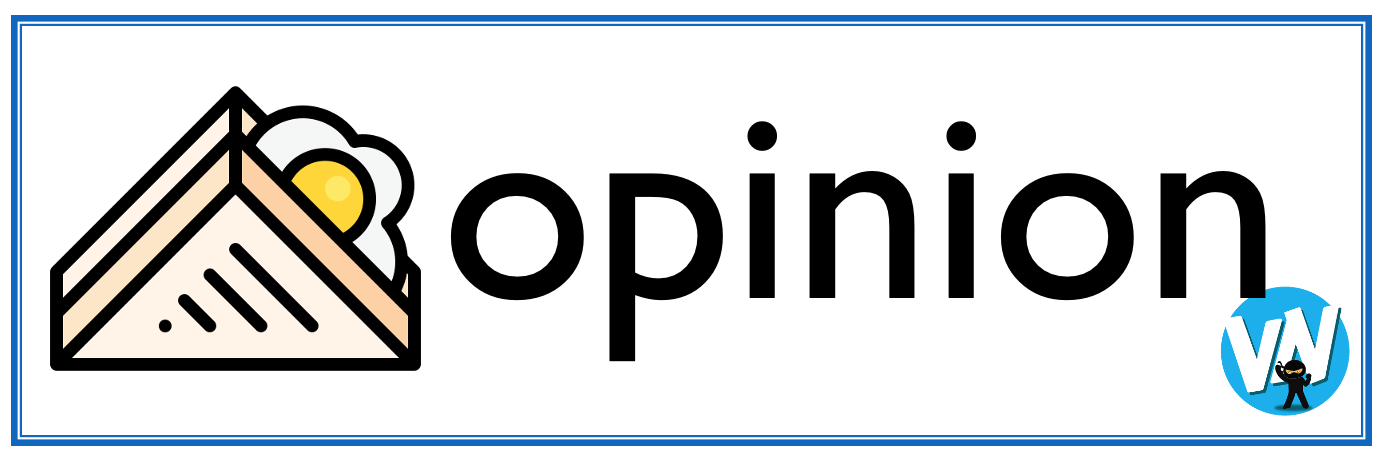 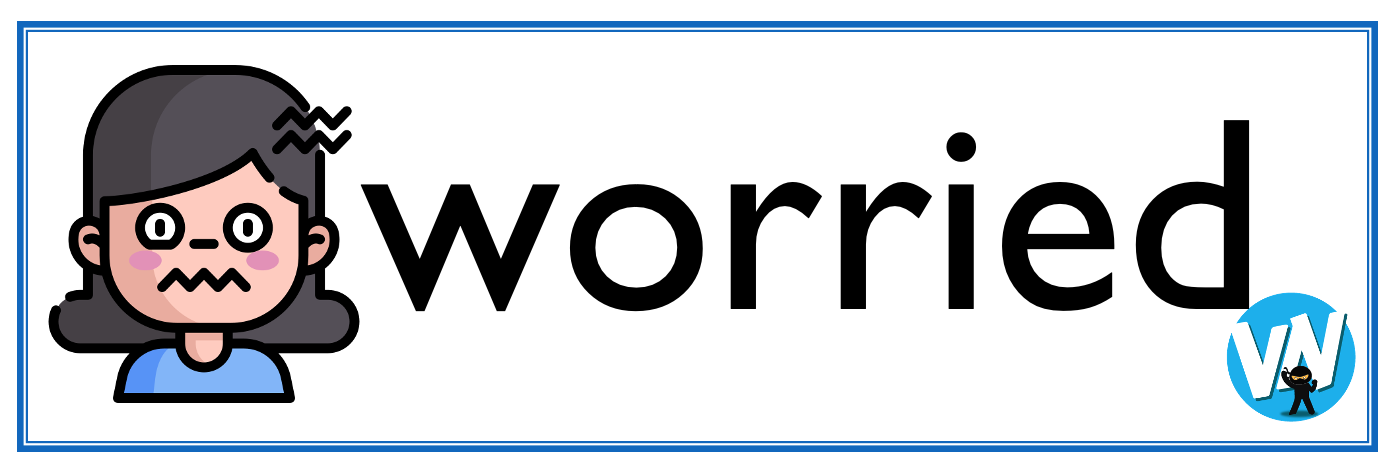 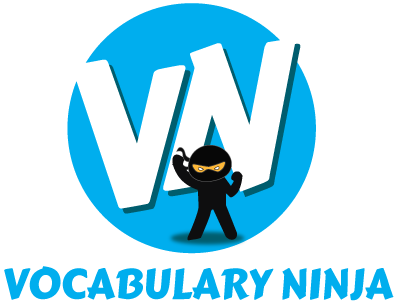 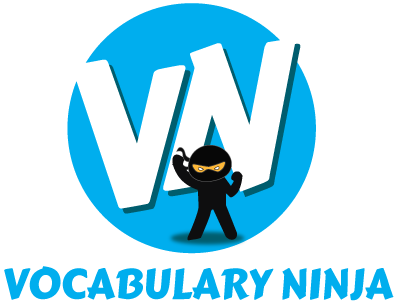 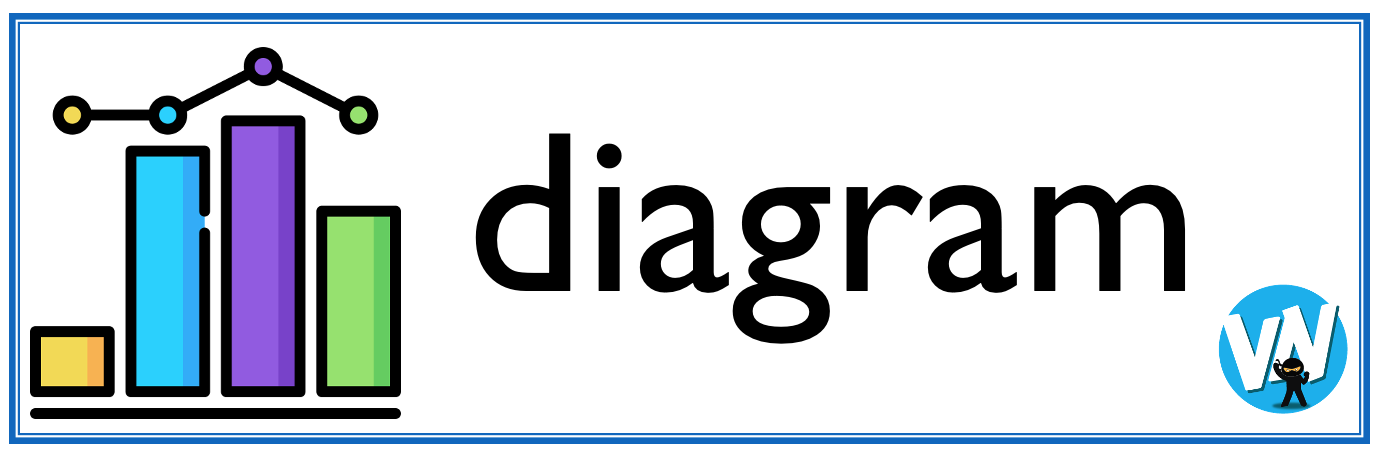 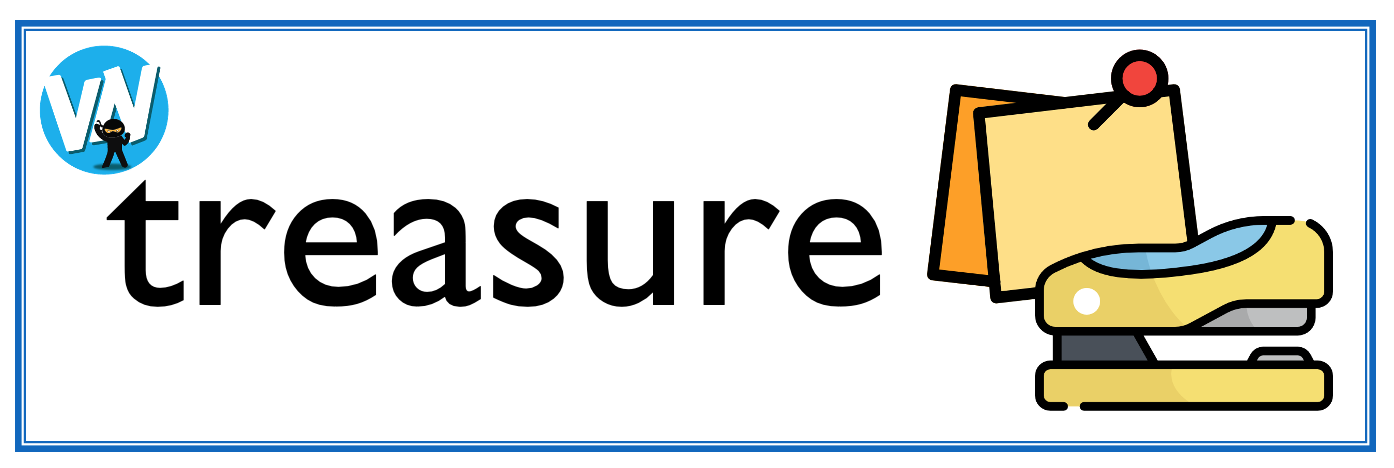 wait
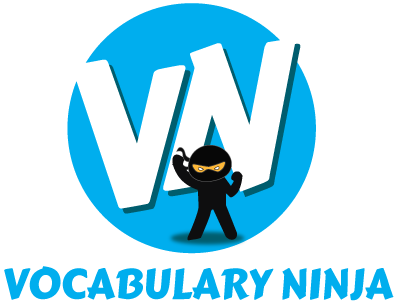 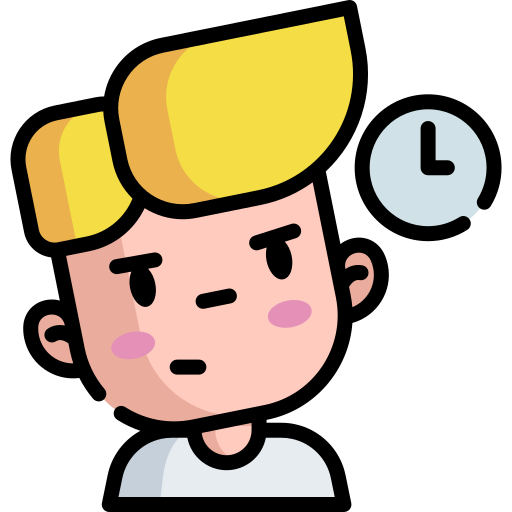 dress
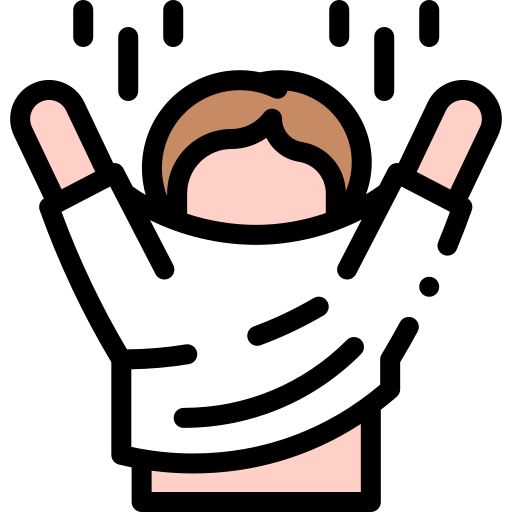 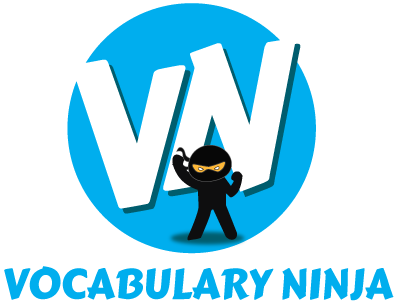 dip
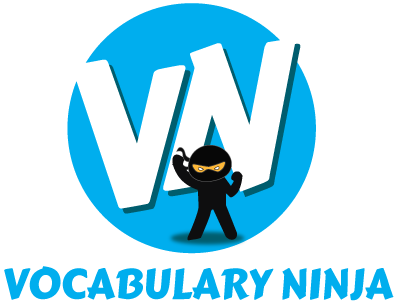 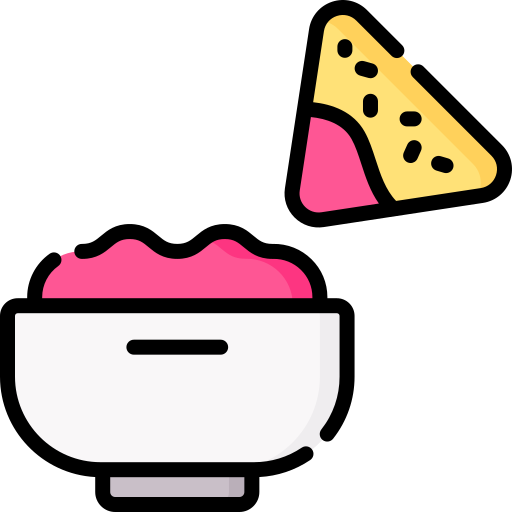 allow
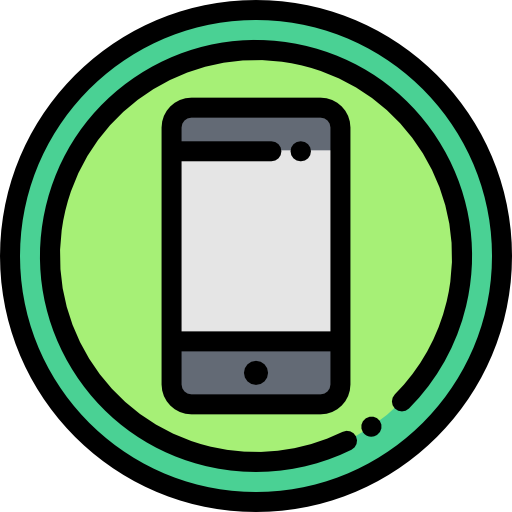 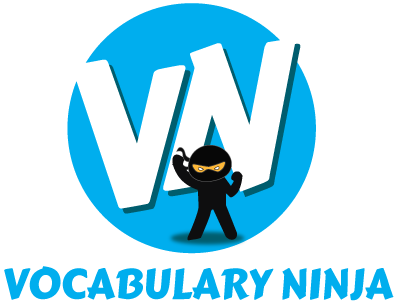 fresh
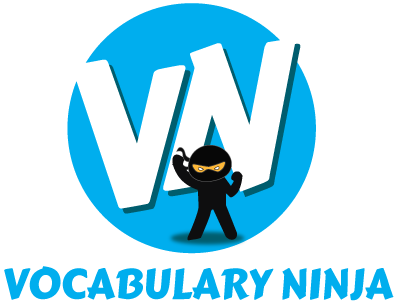 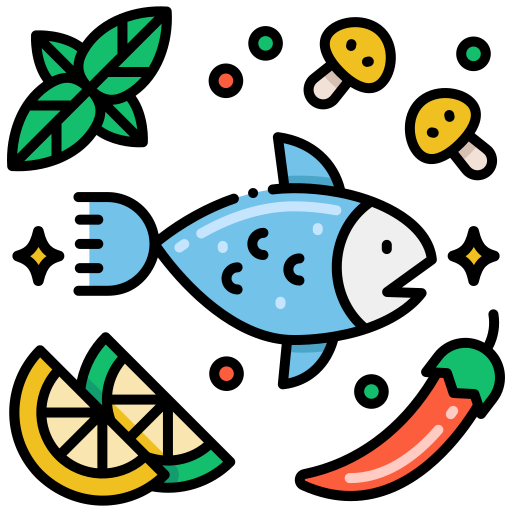 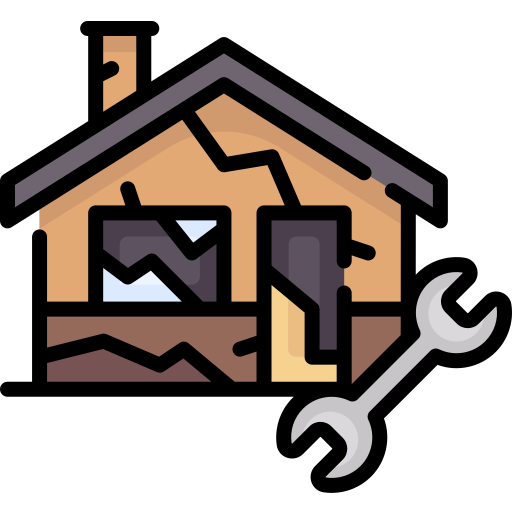 dilapidated
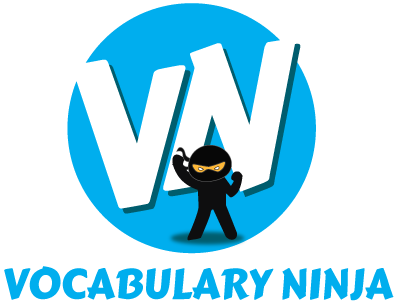 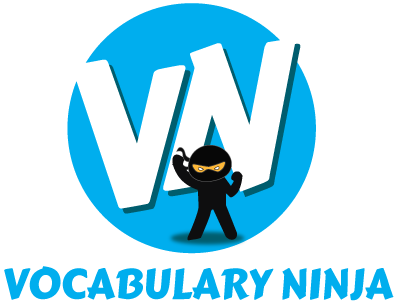 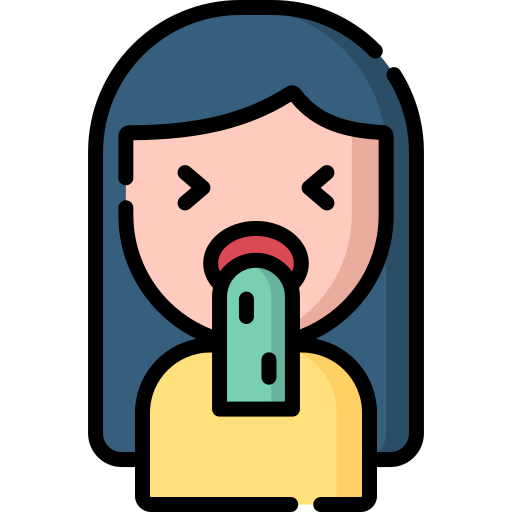 revolting
upbeat
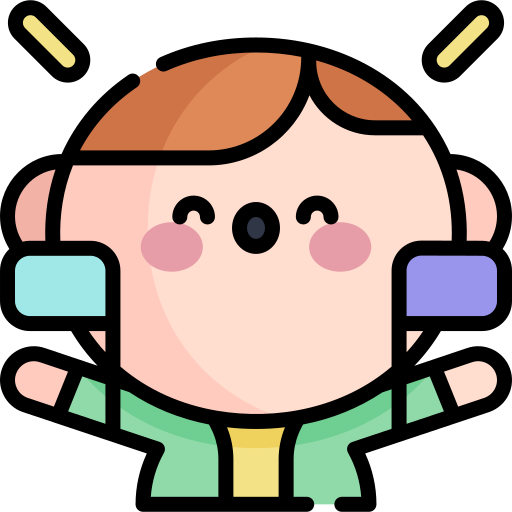 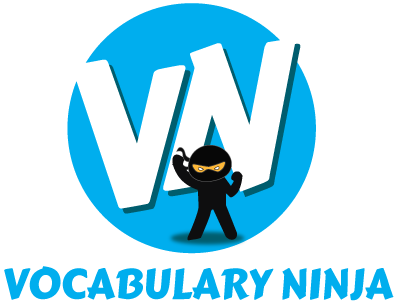 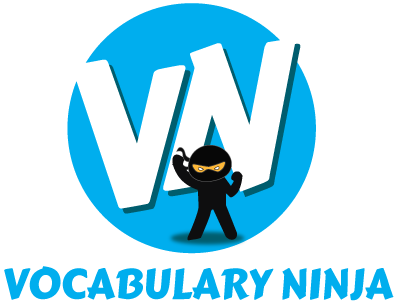 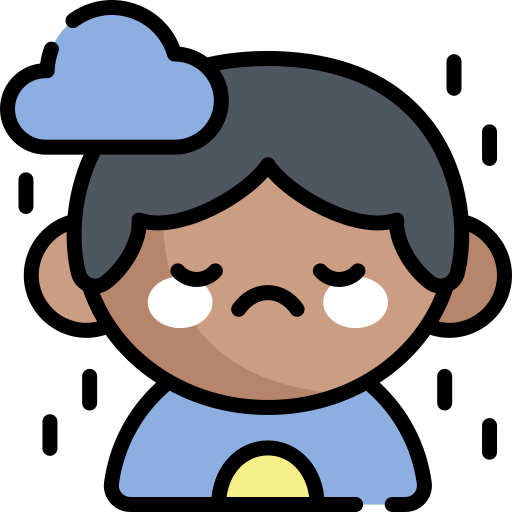 downtrodden
respond
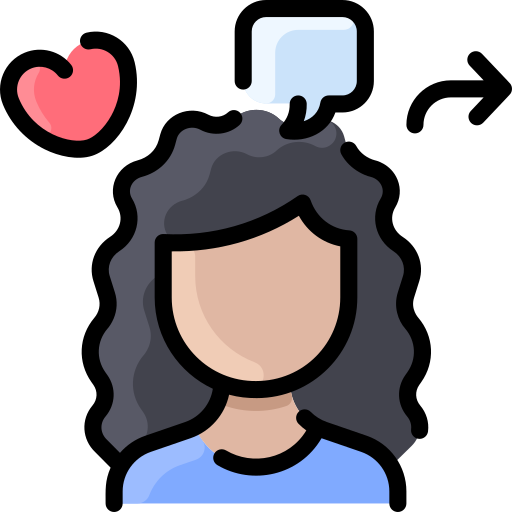 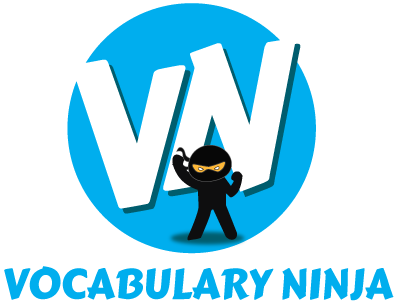